Великая Французская революция ( 1789 – 1799г.г.)
История 8 класс
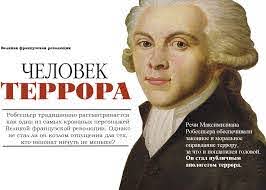 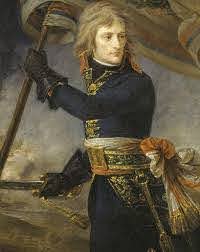 Начало Революции
В череде французских королей  за всех Бурбонов пришлось заплатить Людовику XVI.   14 июля 1789 года восставший народ разрушил Бастилию в знак протеста против абсолютизма. В начале революции казалось, что король согласен на Конституцию, но вскоре стало ясно, что король и аристократия обратились за помощью к другим монархам Европы. Тогда революционный конвент принял решение о казни Людовика. В 1793 году нож гильотины лишил головы « помазанника божьего». Народ был в ужасе от такого поворота Революции. Теперь власть оказалась в руках самых ярых революционеров – якобинцев.
 Якобинцы – название происходит от монастыря Св. Якоба – были сторонниками всеобщего равенства людей. Только вот добиться этого равенства они собирались с помощью террора
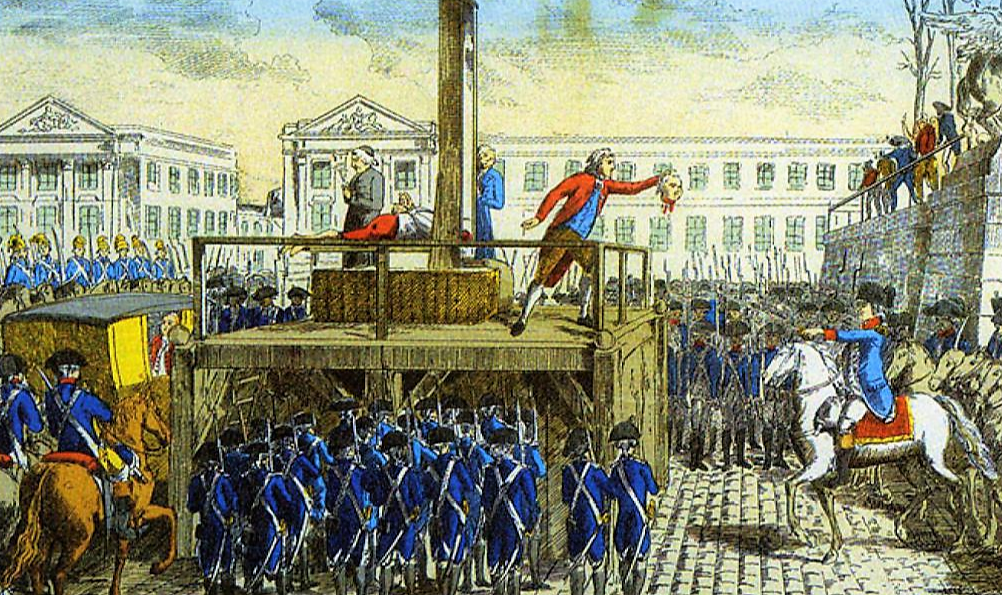 Якобинцы
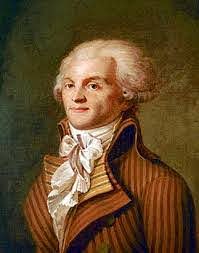 Во время революции стали появляться политические клубы. Одним из самих популярных стал клуб якобинцев. Якобинцы стремились Наиболее яростными борцами с неравенством были Максимилиан Робеспьер и Жан- Поль Марат.   Якобинцы  поставили цель – « спасти революцию любой ценой». Почему же Революция оказалась в опасности? 
  1.  Пруссия и Австрия вели войну с революционной Францией, стремясь восстановить абсолютизм 
  2. Крестьяне, недовольные запретом спекулировать хлебом, подняли восстание ( вандейский мятеж)
  3. Установленная цена на хлеб приводила к его нехватке в городах, голод преследовал людей
  4. Национальная гвардия – а это были вооружённые представители простого народа- не получали довольствия  
  В этих условиях  новое правительство вызывало недовольство населения. Хаос нарастал.
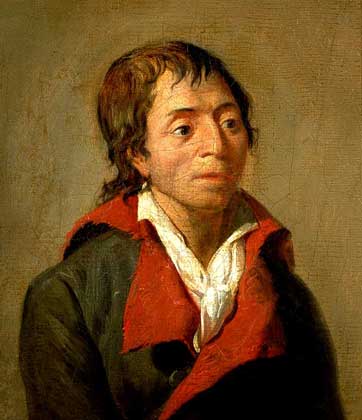 Якобинский террор
В ходе вооружённого восстания летом 1793 года  Якобинцы захватили власть. 
 Новое правительство называлось « Комитет общественного спасения». Его возглавил Робеспьер.   Порядок наводился с помощью диктатуры – режима, опирающегося на казни. 
 17 сентября 1793 года вступил в силу « Закон о подозрительных», по которому можно было арестовывать и держать в тюрьме любого, кого подозревали в борьбе с революцией . За спекуляцию хлебом грозила смертная казнь.   Гильотина работала ежедневно, на площади публично казнили « врагов народа». Дорога к счастью оказалась залита кровью. В конце концов сами якобинцы, которые называли себя « друзья простого народа», вызывали страх и ненависть этого народа.
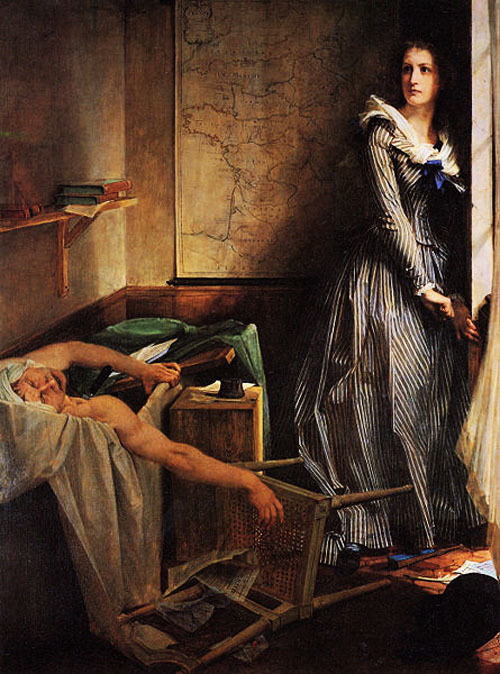 Новый календарь якобинцев
Революционеры считали, что революция открыла новую эпоху в истории человечества.  Счёт лет начинался с 22 сентября 1792 года – первого дня республики.  Счёт лет от Рождества Христова назывался «рабским».  Для месяцев вводились новые названия -  брюмер « туманный» – ноябрь; флореаль- « цветущий» – май, фрюктидор –» плодовитый» – август и т. Д. ( стр 262 учебника) 
В 1893 году якобинцы закрыли все церкви  в Париже. Священникам перестали платить жалованье. Вместо христианских праздников  появились  праздники: 
  Гения, Труда ,Действия, Мнения, Вознаграждения и в високосный год – праздник Революции. Единственной богиней была провозглашена богиня разума. Колесница с богиней разума разъезжала о Парижу во время Фестиваля Свободы. 
 Многие французы, особенно крестьяне были напуганы закрытием храмов, и выступали против якобинцев
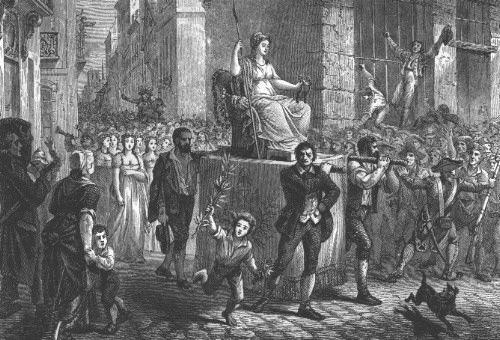 Термидорианский переворот
Революция дала возможность многим людям обогатиться. Кто-то успел скупить земли эмигрантов, кто-то спекулировал продуктами питания. Появилось много людей, уставших прятать своё богатство от якобинцев. Да и среди самих якобинцев начались раздоры. Террор нарастал Уже и некоторые якобинцы попали в « подозрительные» и были казнены: Дантон, который призывал ограничить террор. В конце концов Робеспьер почувствовал, что остался  без поддержки – « якобинец без народа». 
 Многие из тех, кто обогатился, хотели уже закончить революцию.   В конвенте сложился заговор против Робеспьера.  27 июня1794 года его выступление в Конвенте было прервано и сам он арестован. Вскоре он и его сторонники были казнены. ( стр 266 учебника). Якобинская диктатура пала.  
 переворот произошёл в июле – в термидоре « жарком месяце»- по новому календарю. Новых богачей, пришедших к власти стали называть « термидорианцы». Если в начале революции лозунгом были слова « СВОБОДА – РАВЕНСТВО – БРАТСТВО)  
 то теперь это были слова  СВОБОДА – РАВЕНСТВО – СОБСТВЕННОСТЬ. 
 Всякие ограничения в торговле были отменены. Народ ещё пытался выступать с лозунгами « Хлеба!» – но новая власть считала, что революцию пора заканчивать.
Казнь Робеспьера
Наполеон   Бонапарт
Новые богачи решили закрепить свою власть и принять новую Конституцию. Чтобы не потерять приобретённые в годы революции земли, они решили не восстанавливать монархию, а учредили режим Директории.   Сторонники восстановления монархии попытались разогнать термидорианский конвент, но его спасителем стал молодой , но очень популярный в армии генерал Наполеон  Бонапарт.  Так Наполеон стал защитником Революции. 
 Впоследствии, когда Наполеон почувствует слабость новой власти, он провозгласит себя Первым и пожизненным консулом ( 1799 год), а затем и императором Франции в 1804 году.
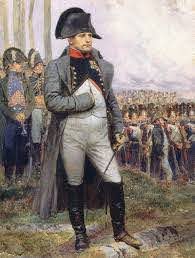 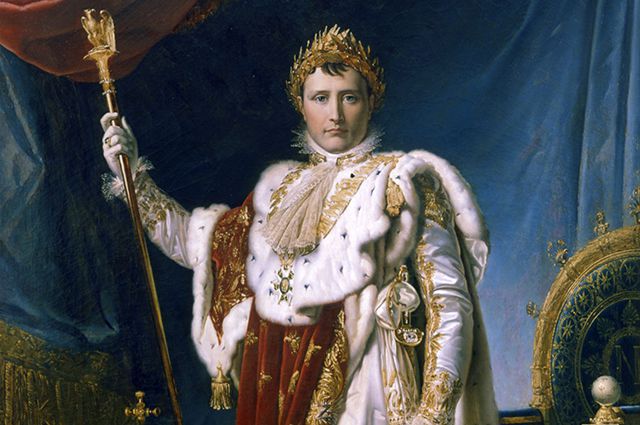 Домашнее задание
параграф №№ 26-27; уметь 
 - называть причины революции во Франции
 -знать даты начала и окончания революции, казни короля.
Уметь рассказывать о якобинском терроре и причинах его падения; 
Объяснять термины: террор, якобинцы, термидорианцы, новые богачи, 
Кратко рассказывать о Наполеоне Бонапарте
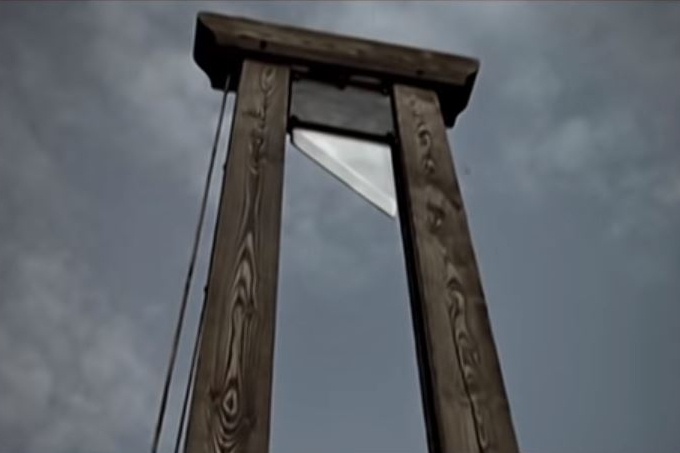